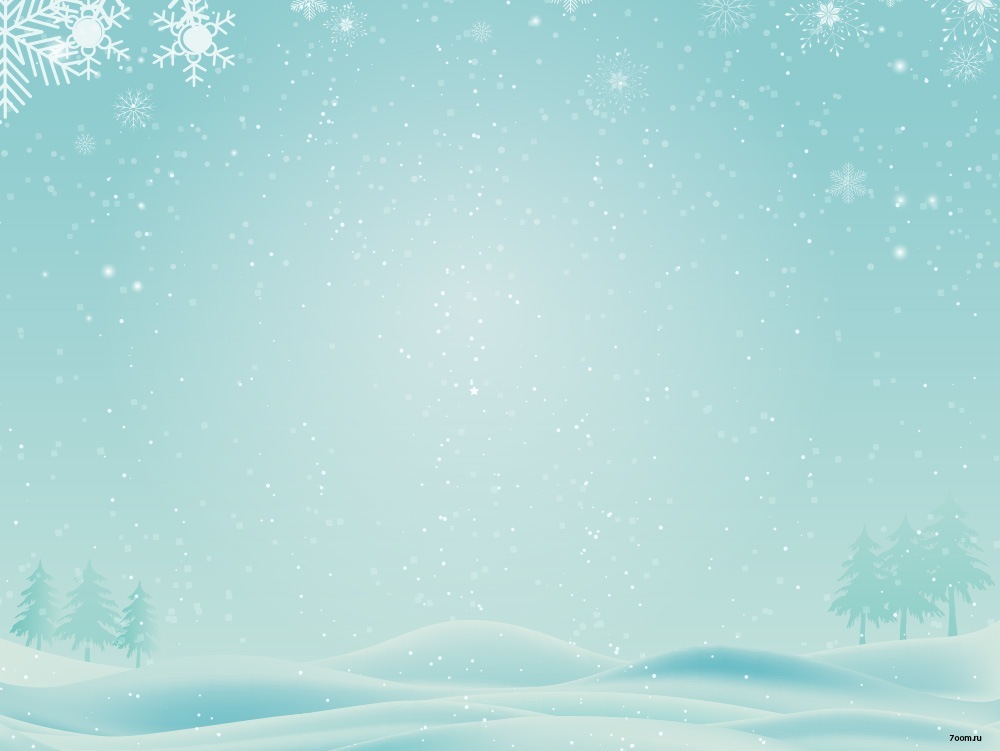 «Переход от ФГОС ООО
 к ФГОС СОО»
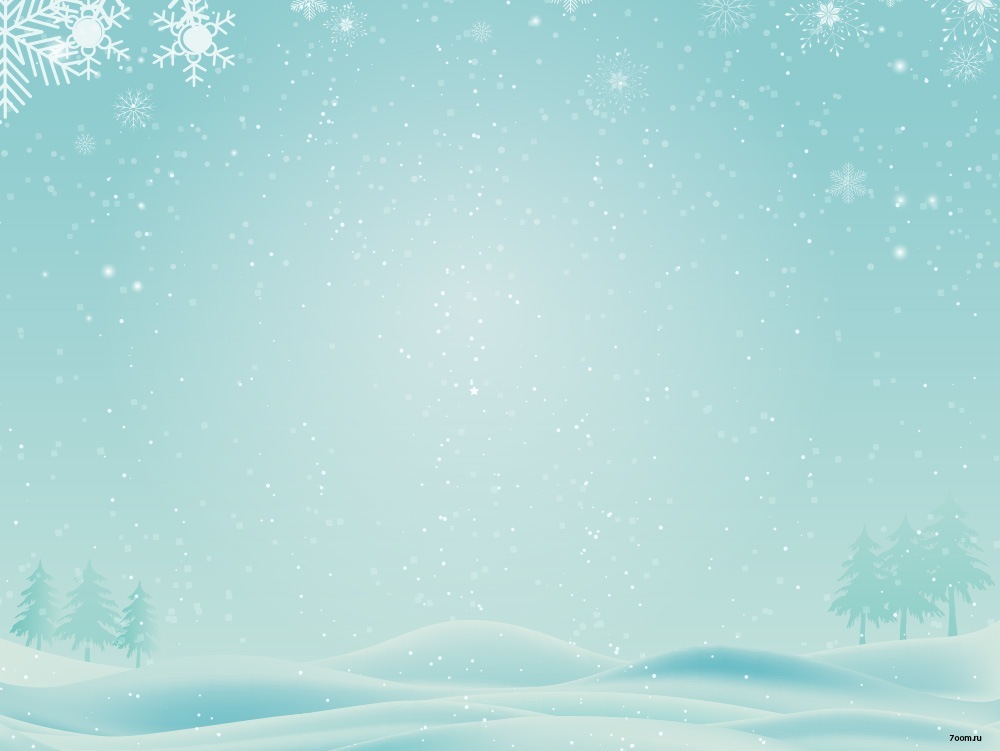 Цель педсовета: повысить уровень методической готовности учителей  школы к введению ФГОС СОО.  
 Задачи:  
 Активизировать деятельность педагогического коллектива по изучению содержания ФГОС СОО. 
•    Обобщить знания терминологии ФГОС  и представлений педагогов об особенностях системно-деятельностного подхода   и основных образовательных технологий в  обучении.
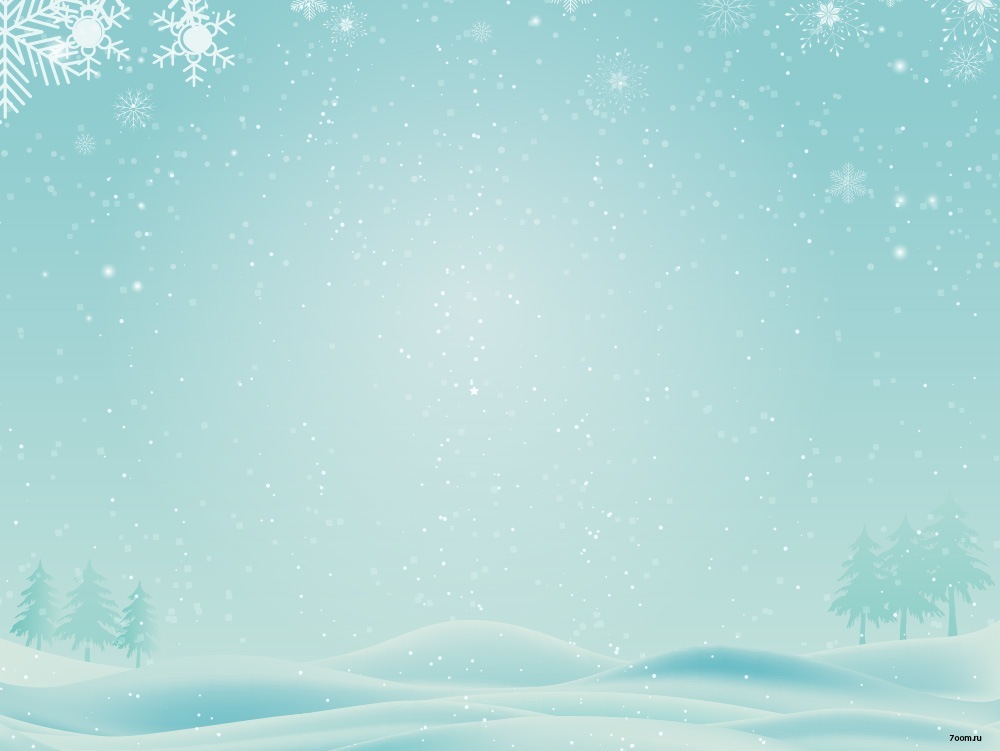 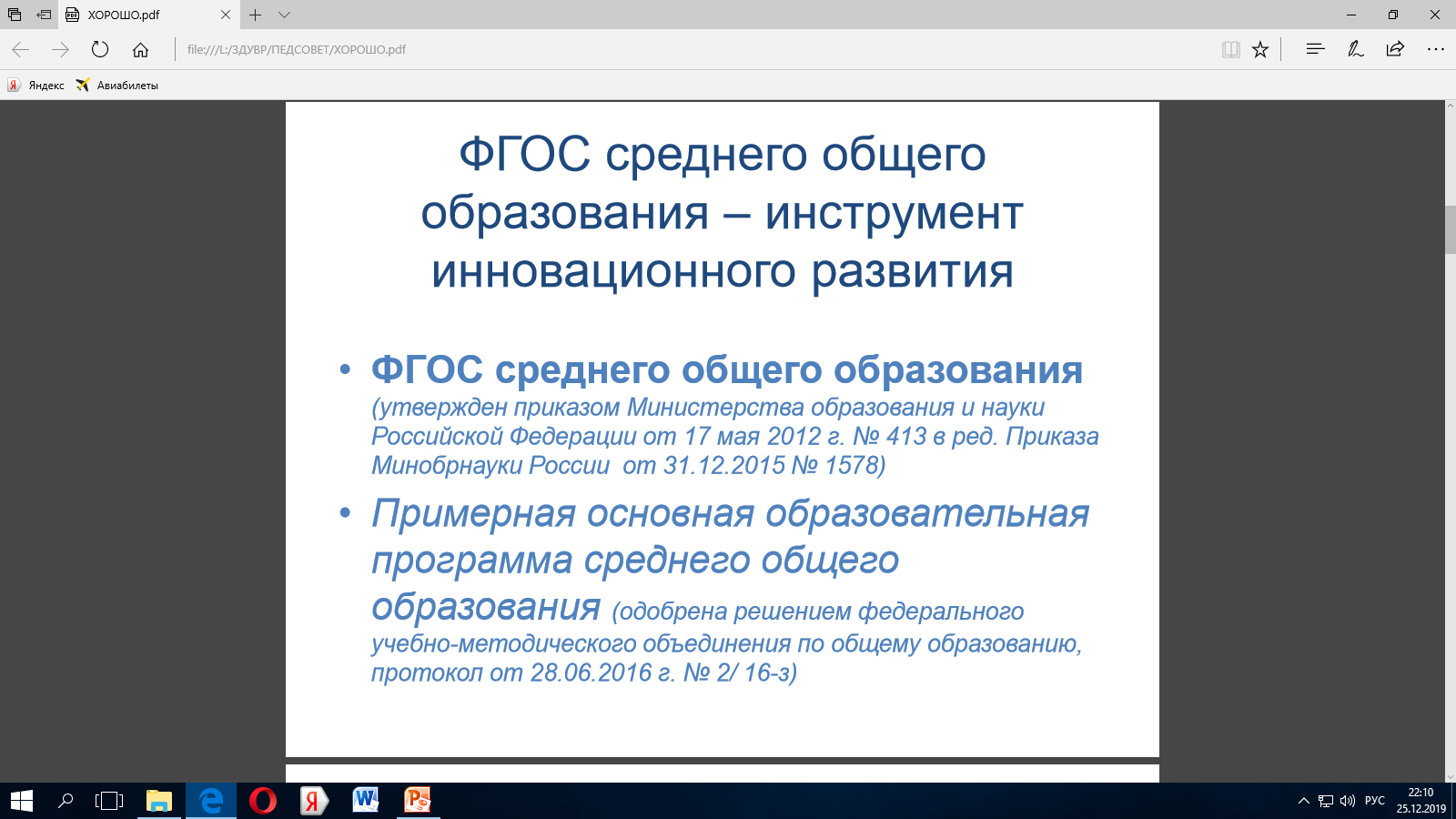 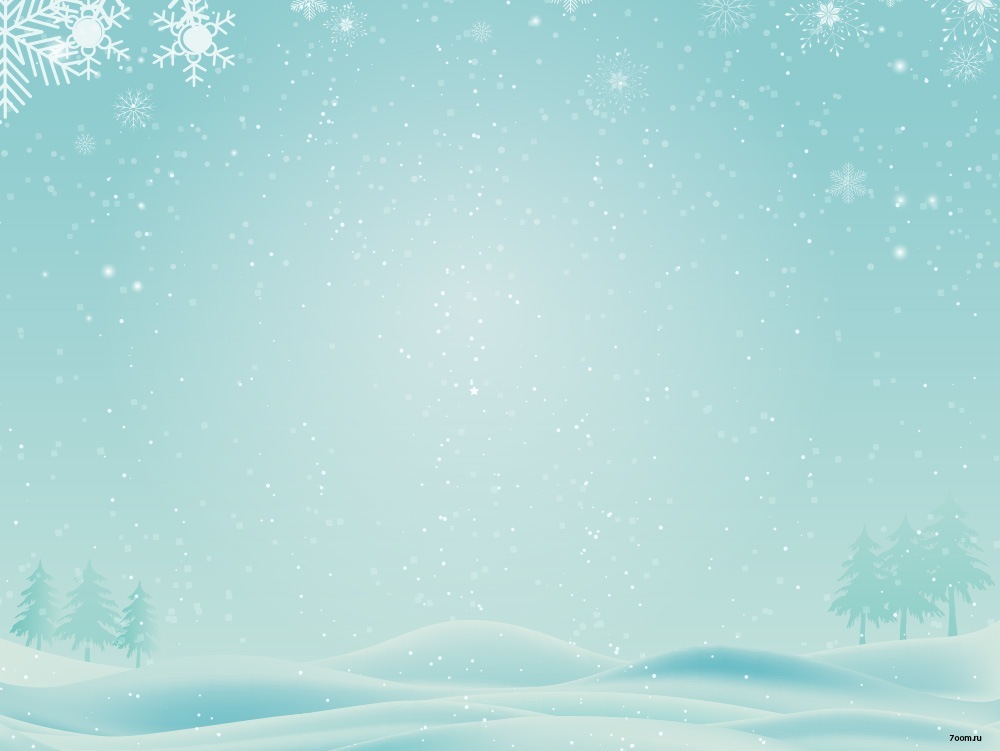 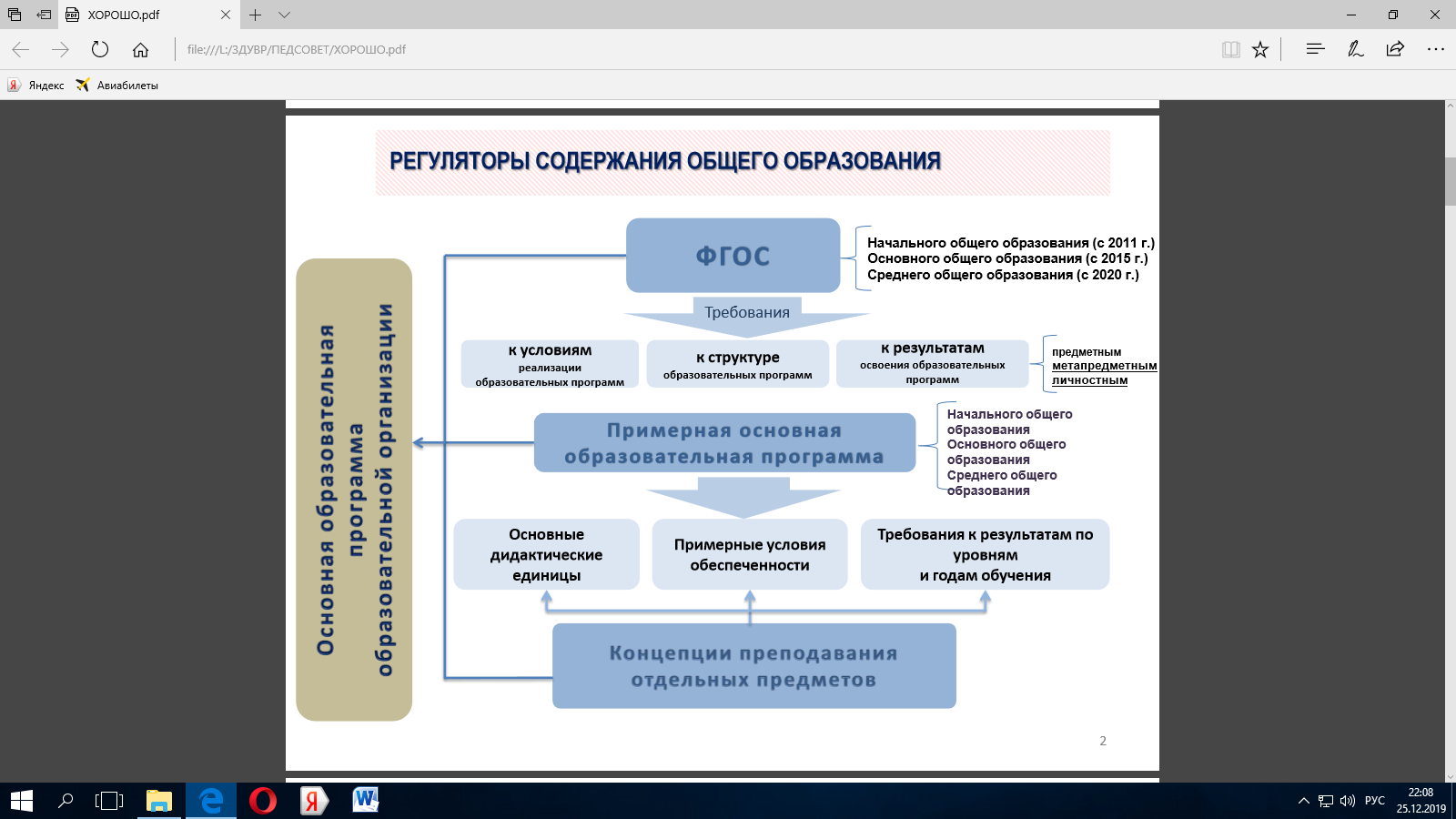 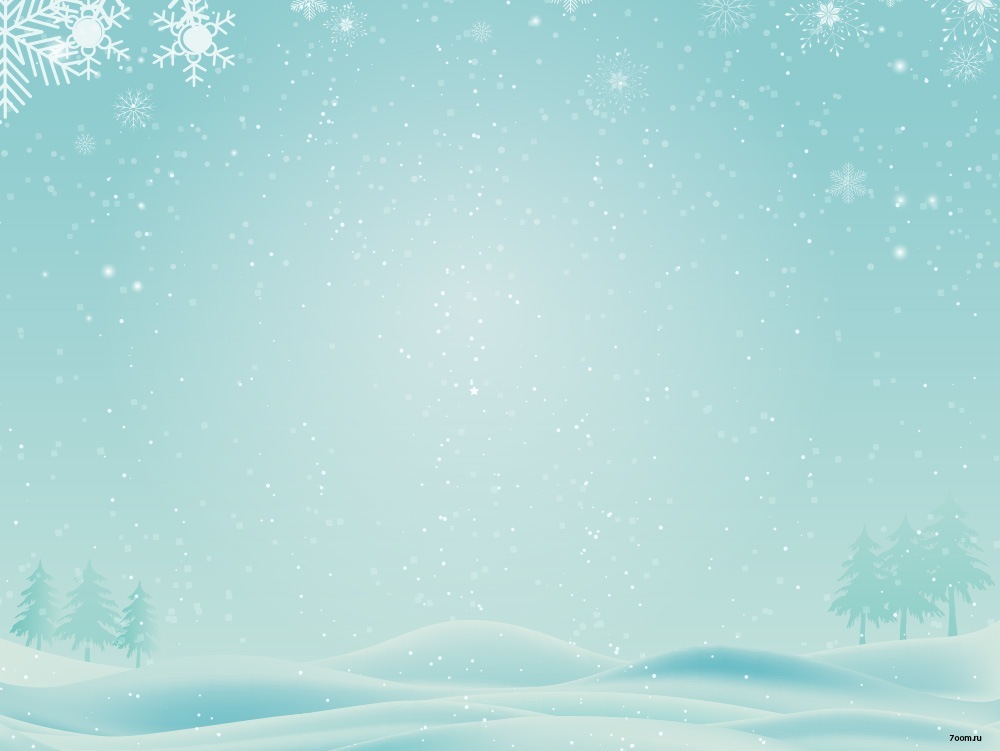 Специфика ФГОС старшей школы

1. Профильный принцип образования. 

2. Акцент на развитие индивидуального образовательного маршрута каждого школьника.
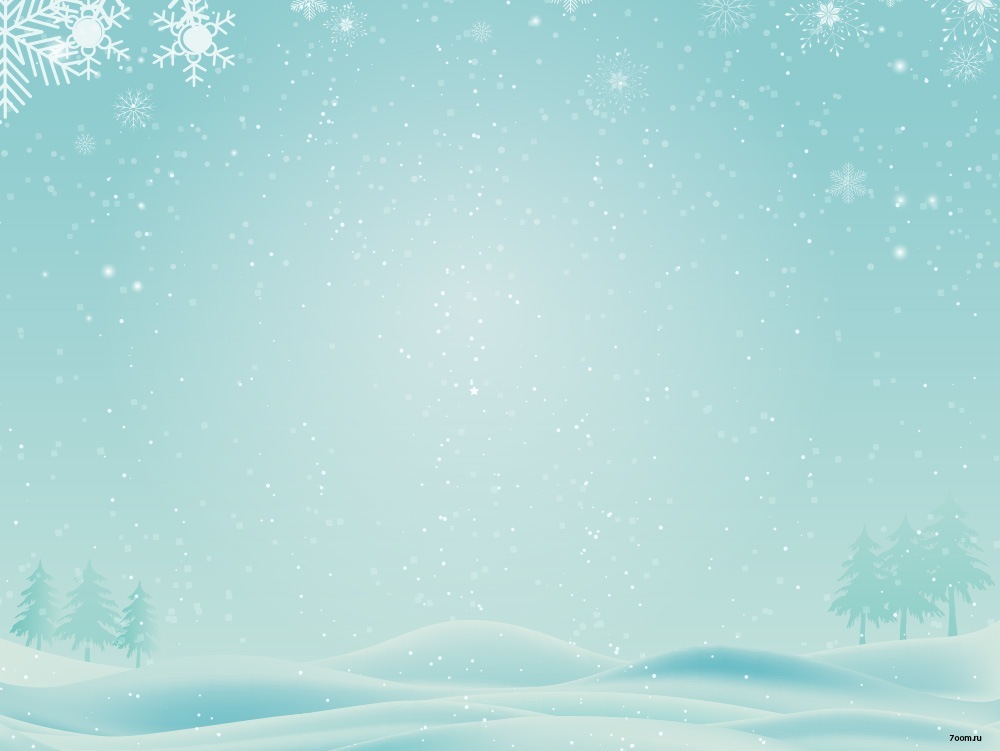 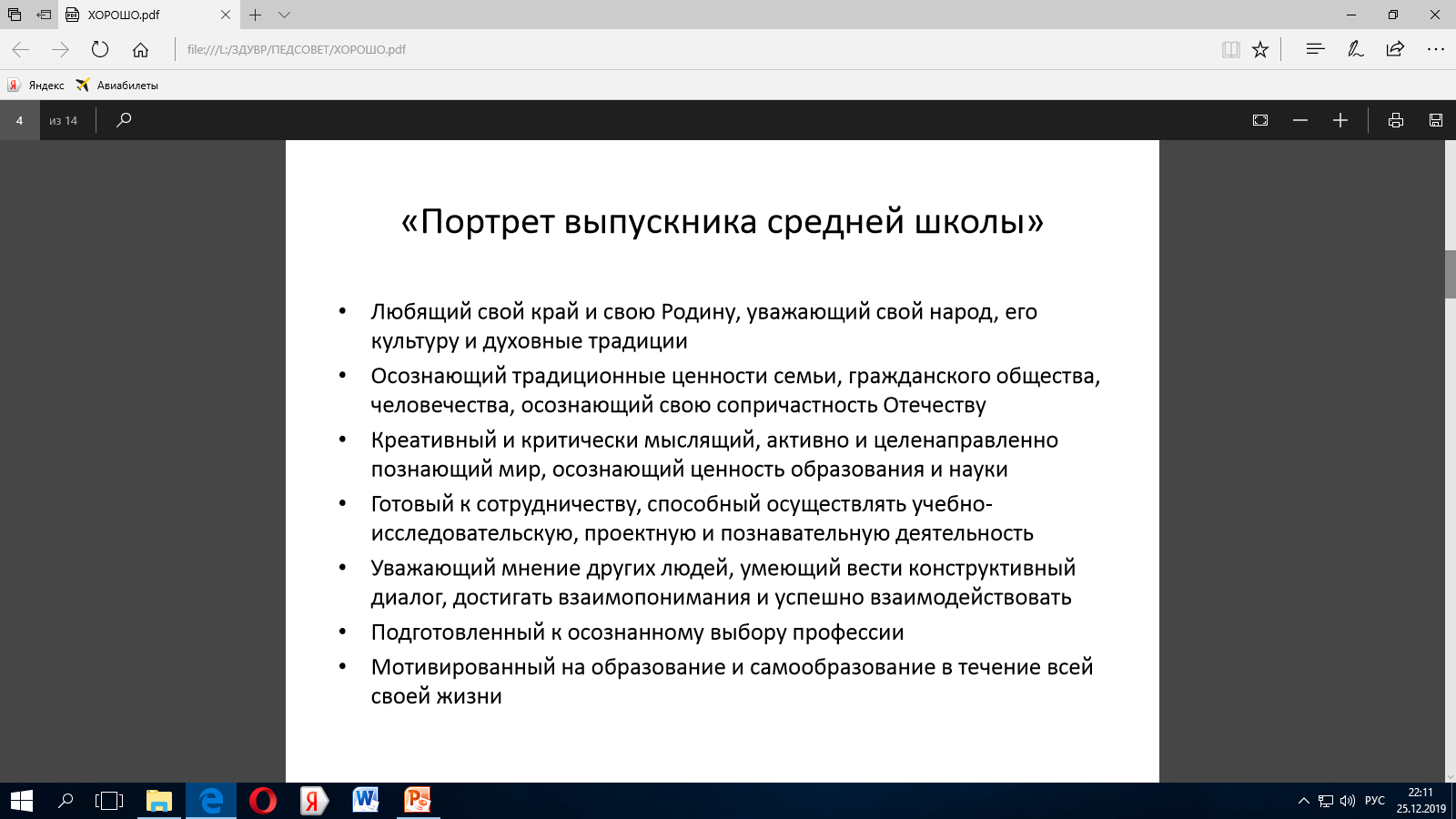 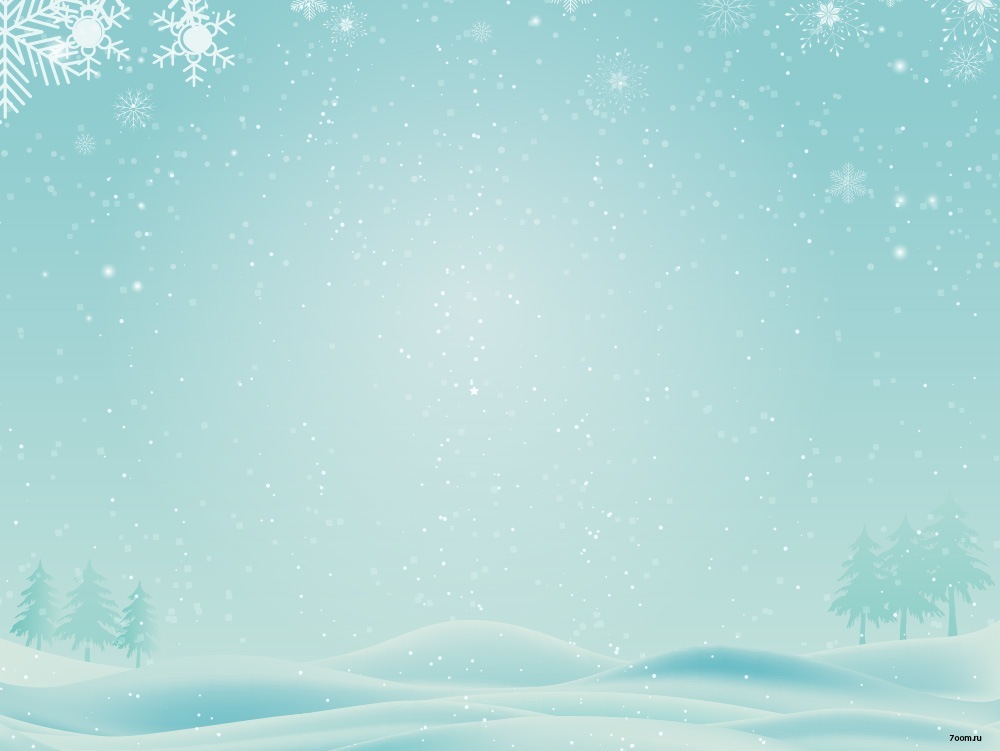 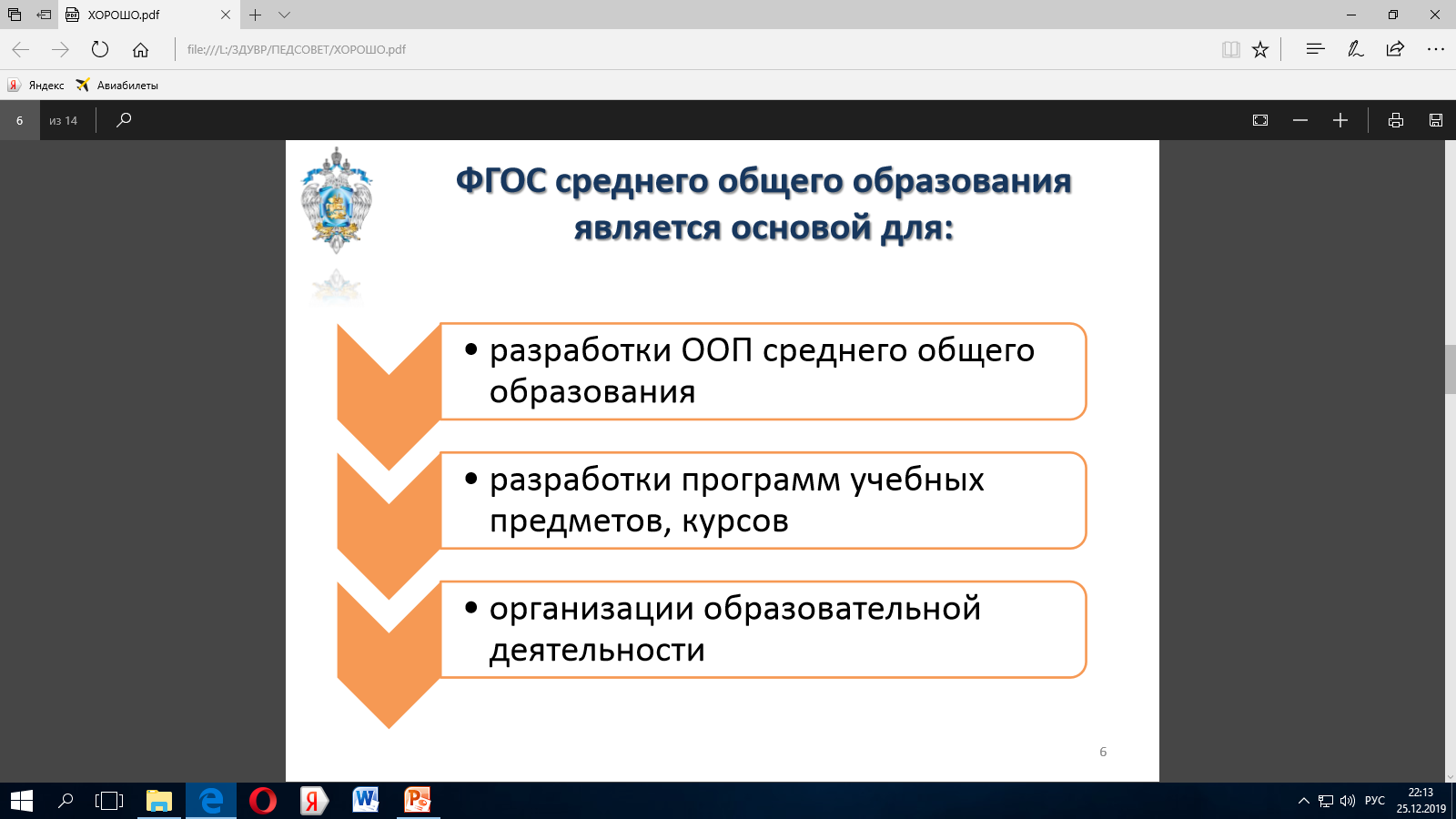 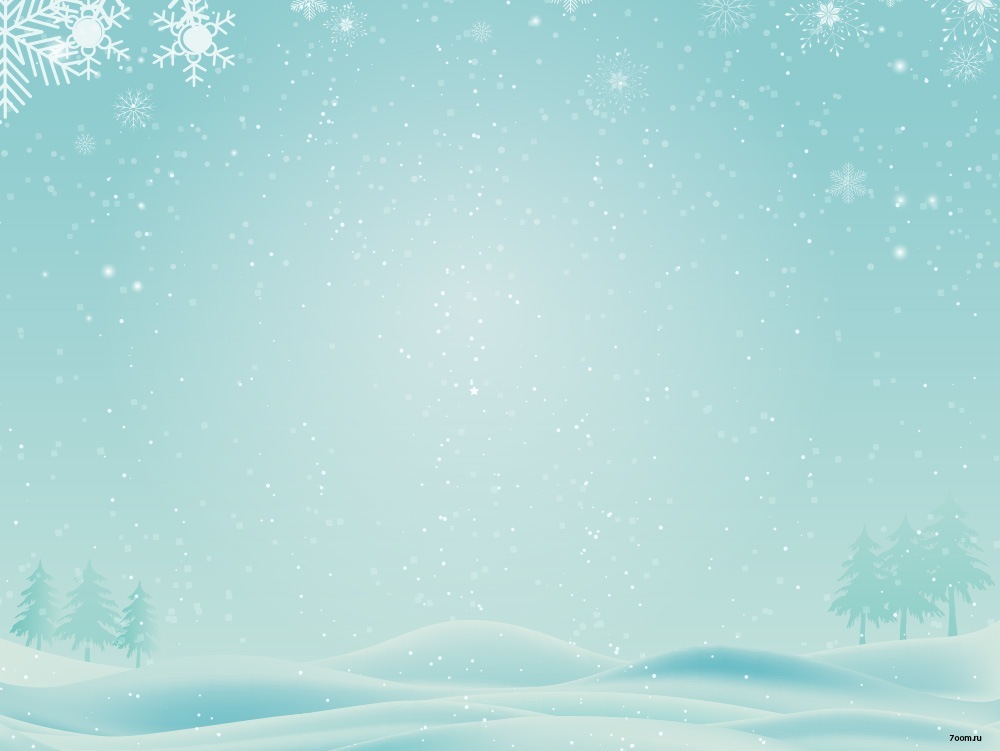 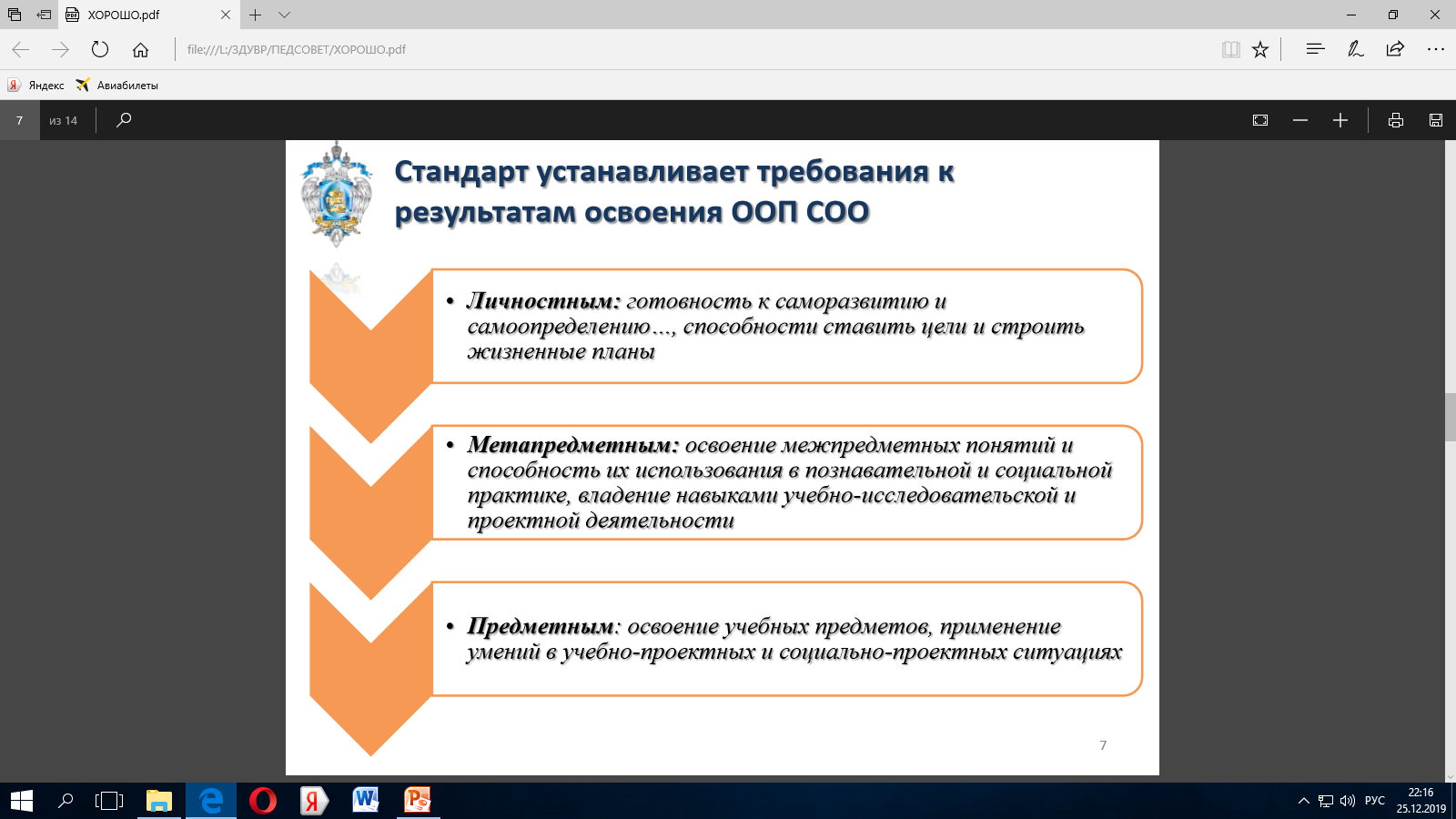 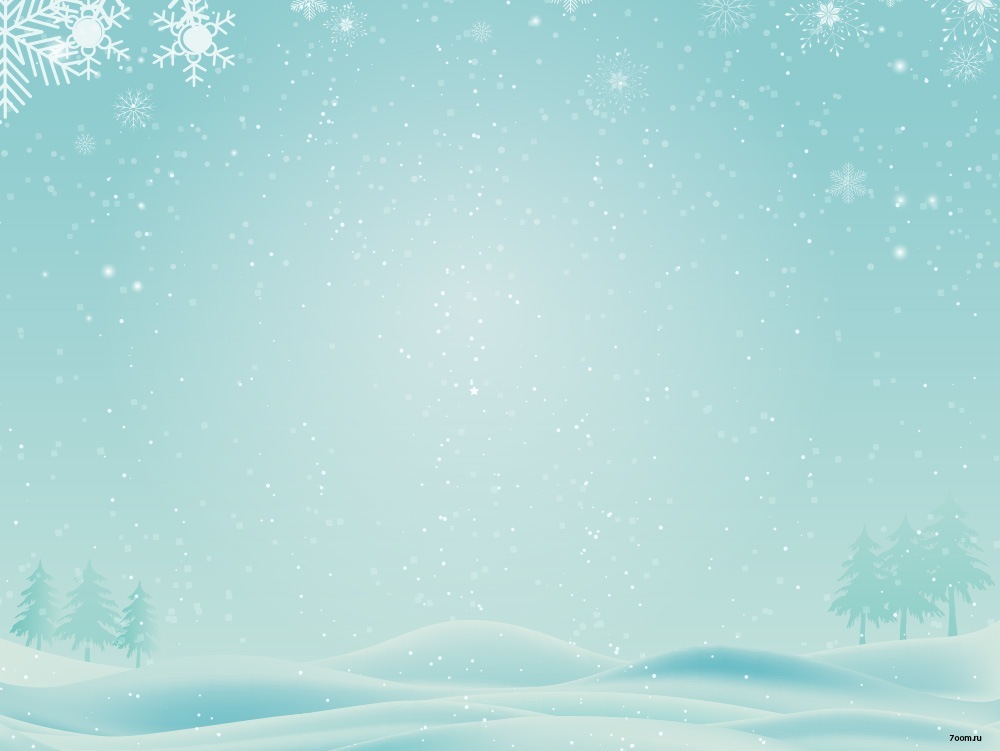 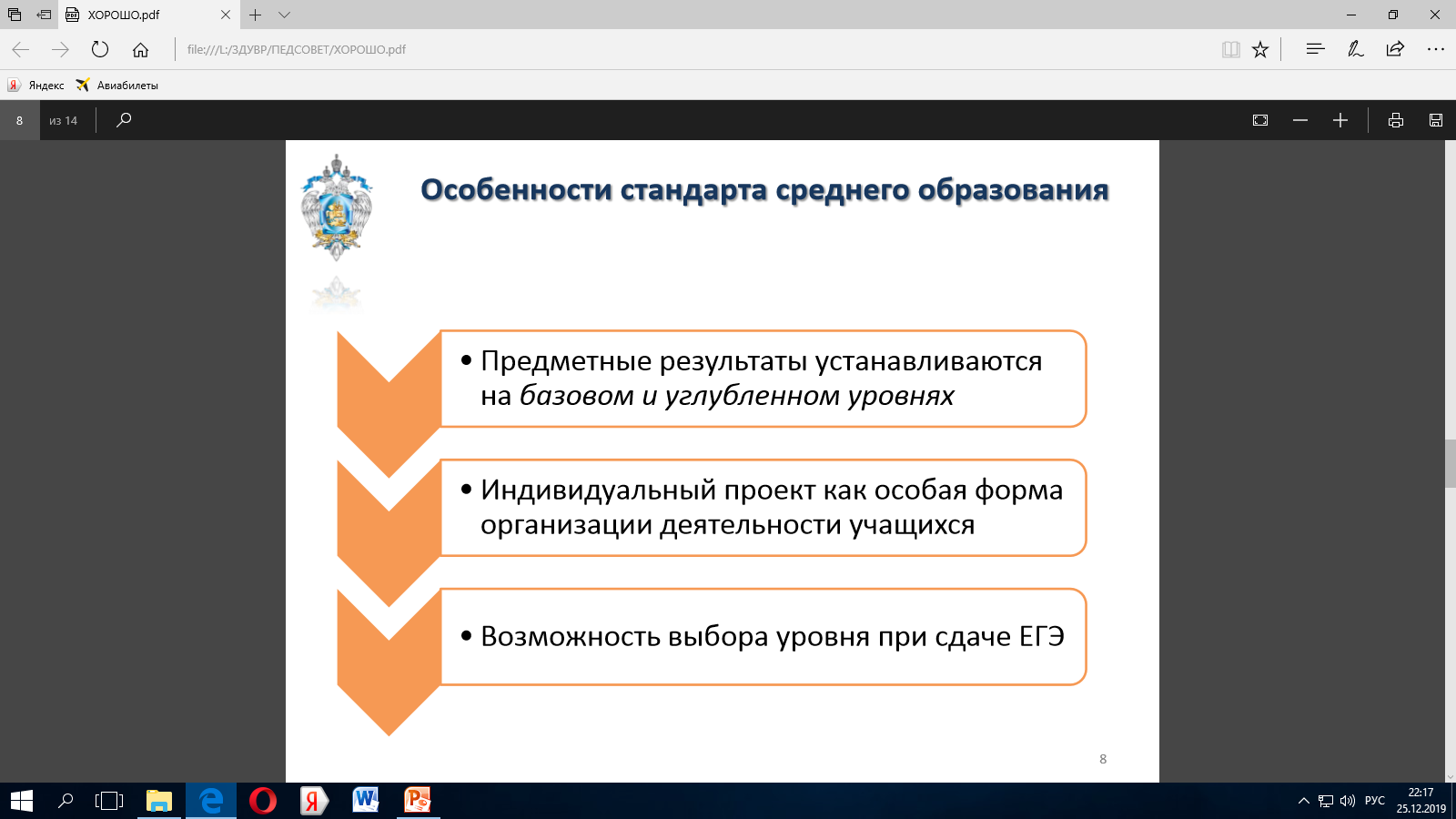 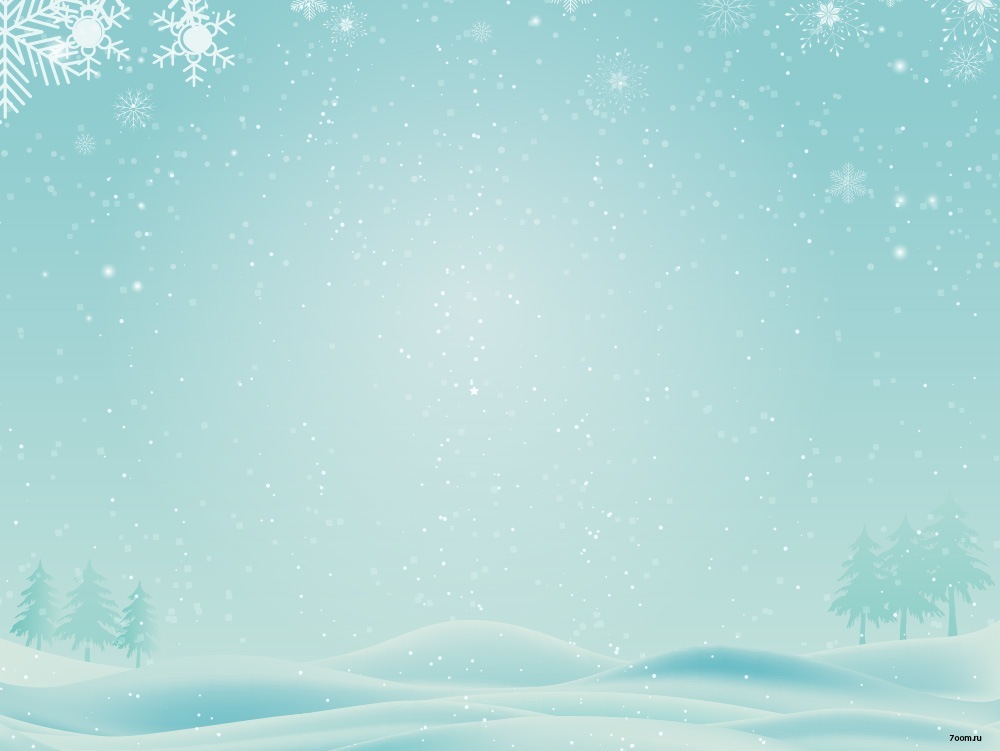 Образовательная деятельность осуществляется через 

 урочную; 
 внеурочную деятельность.
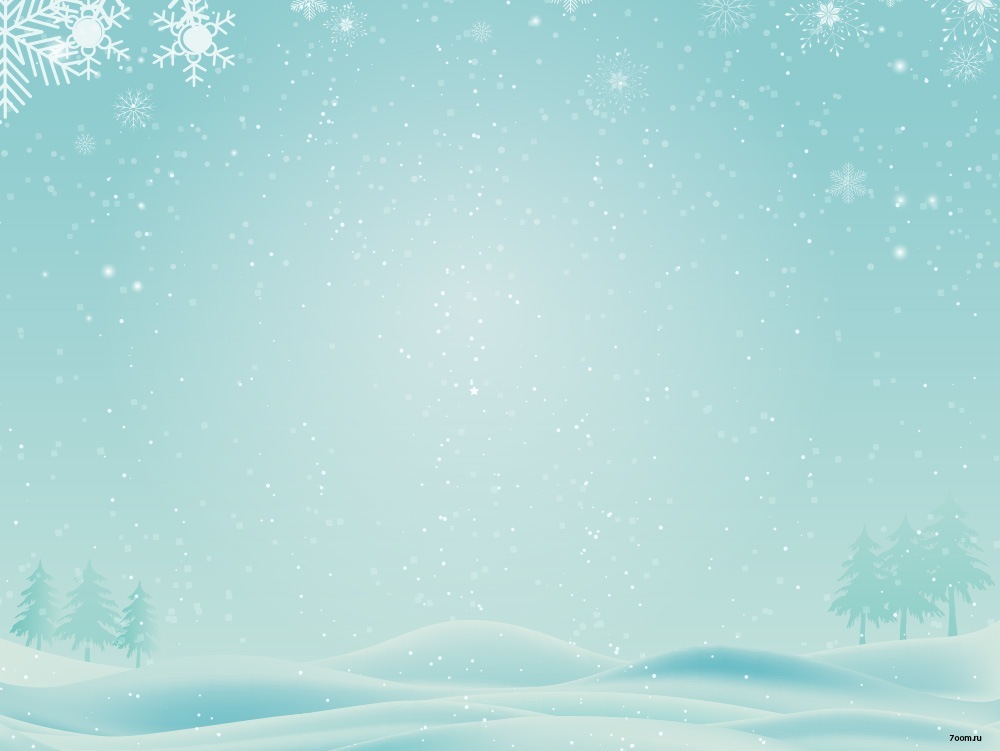 Внеурочная деятельность организуется по направлениям развития личности:
спортивно-оздоровительное;
духовно-нравственное;
социальное;
общеинтеллектуальное;
общекультурное.
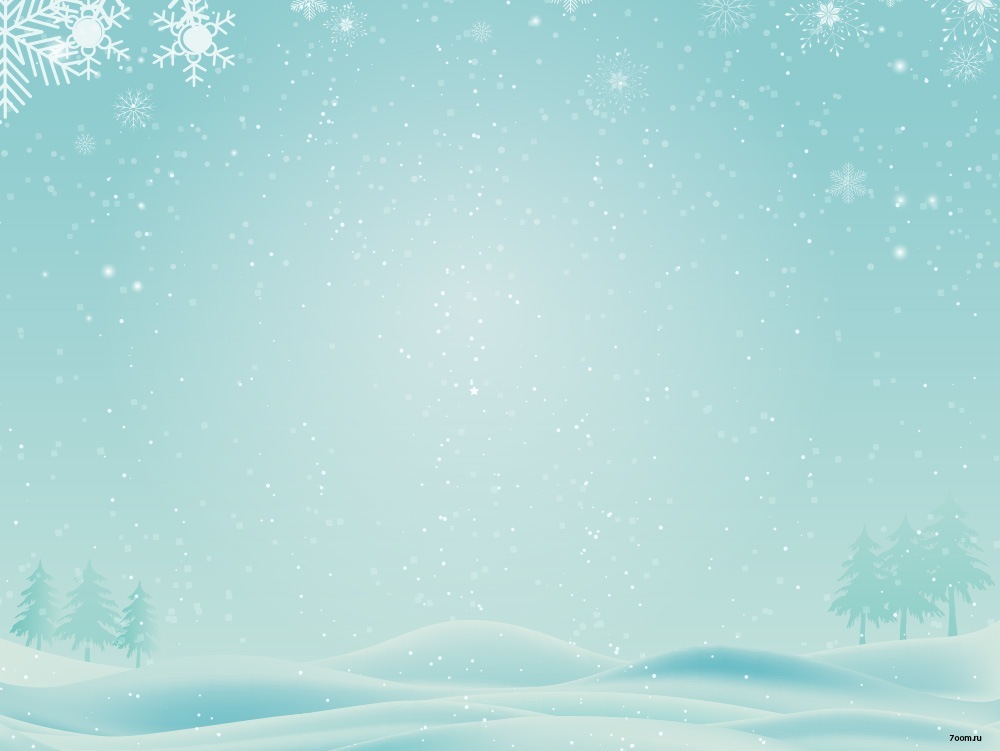 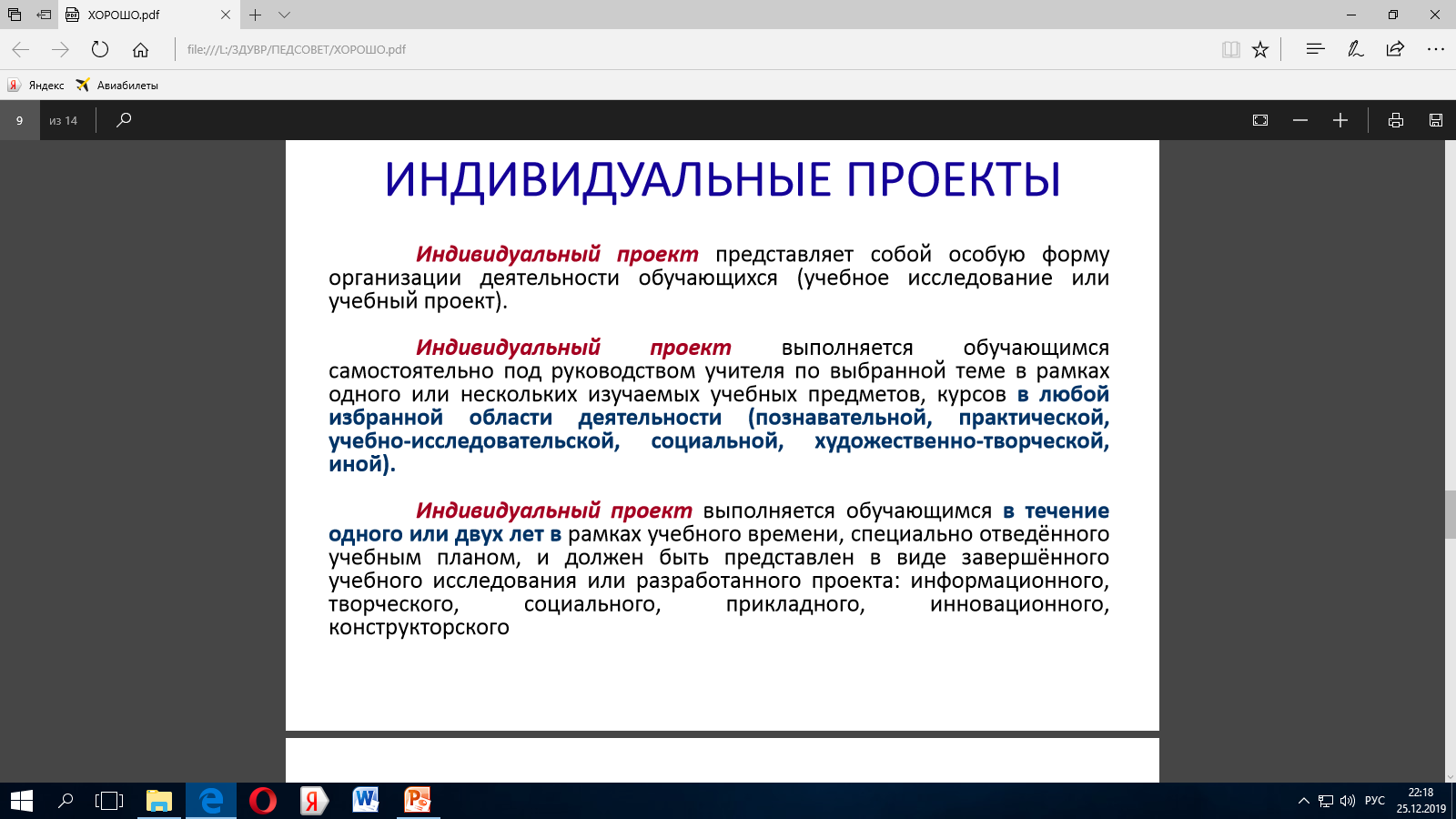 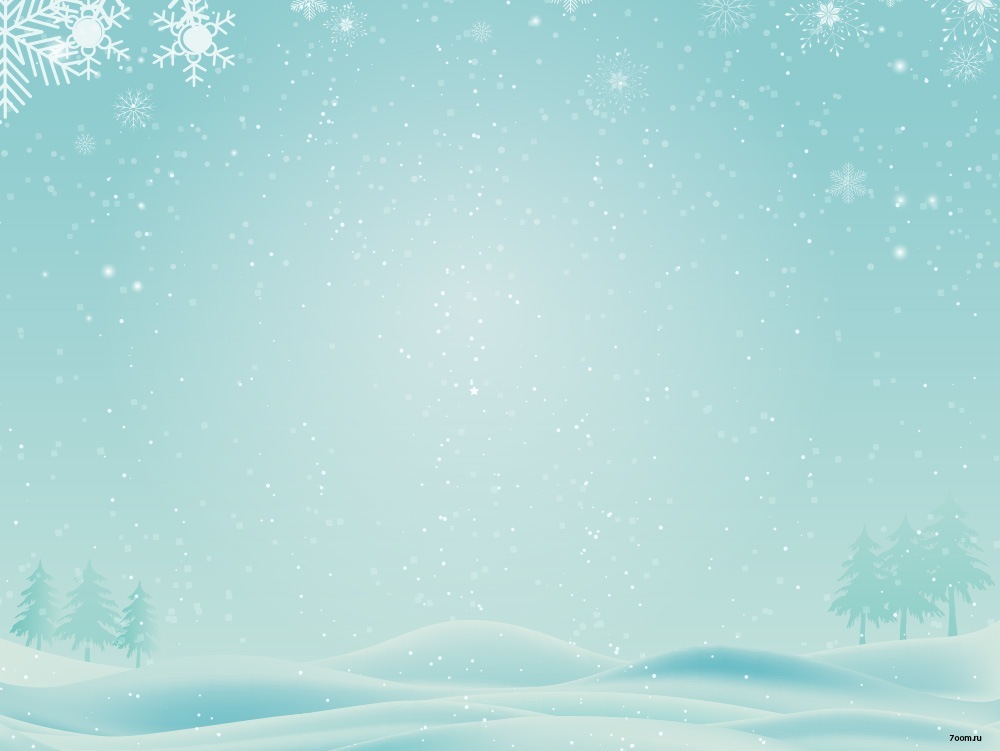 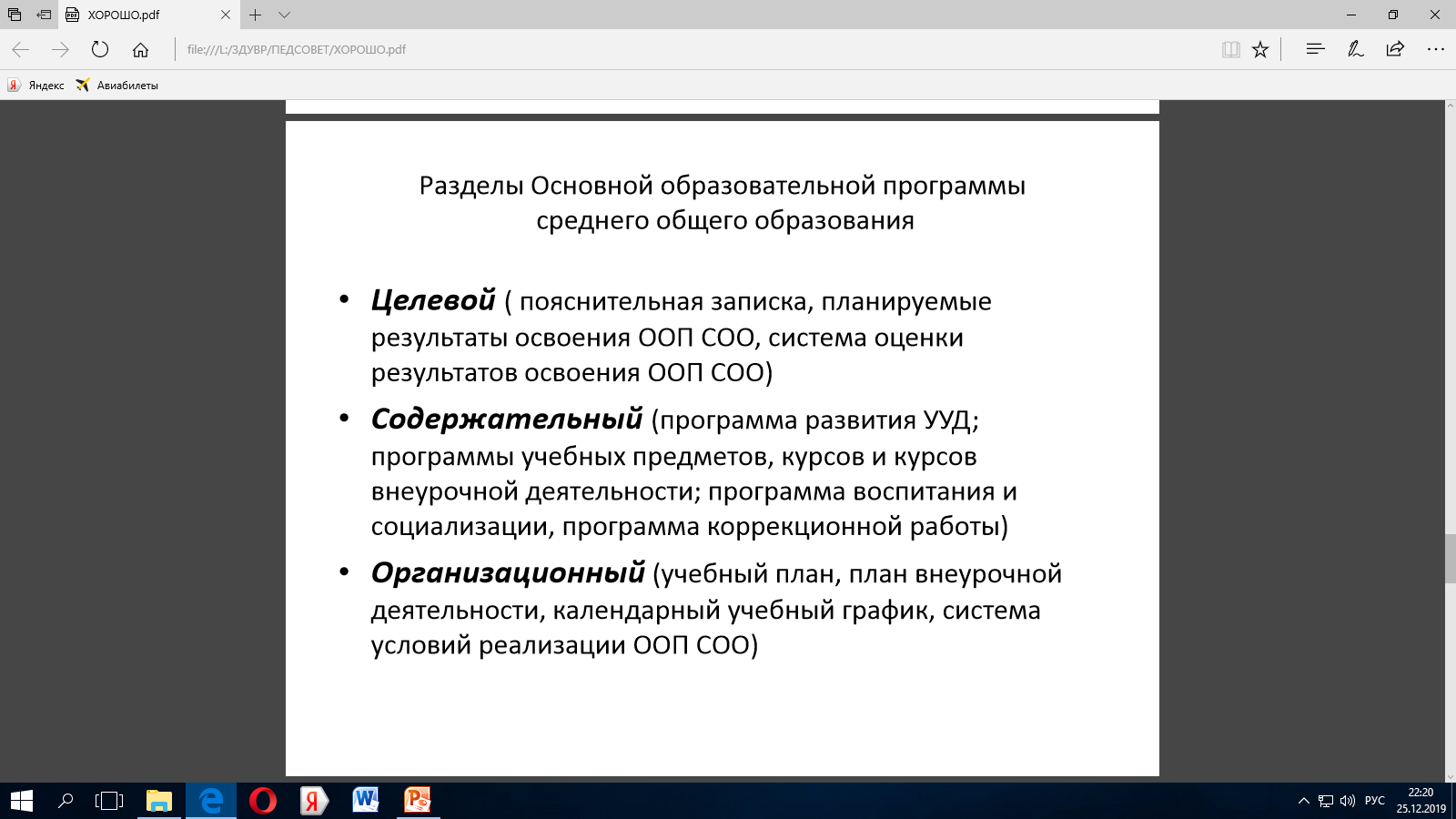 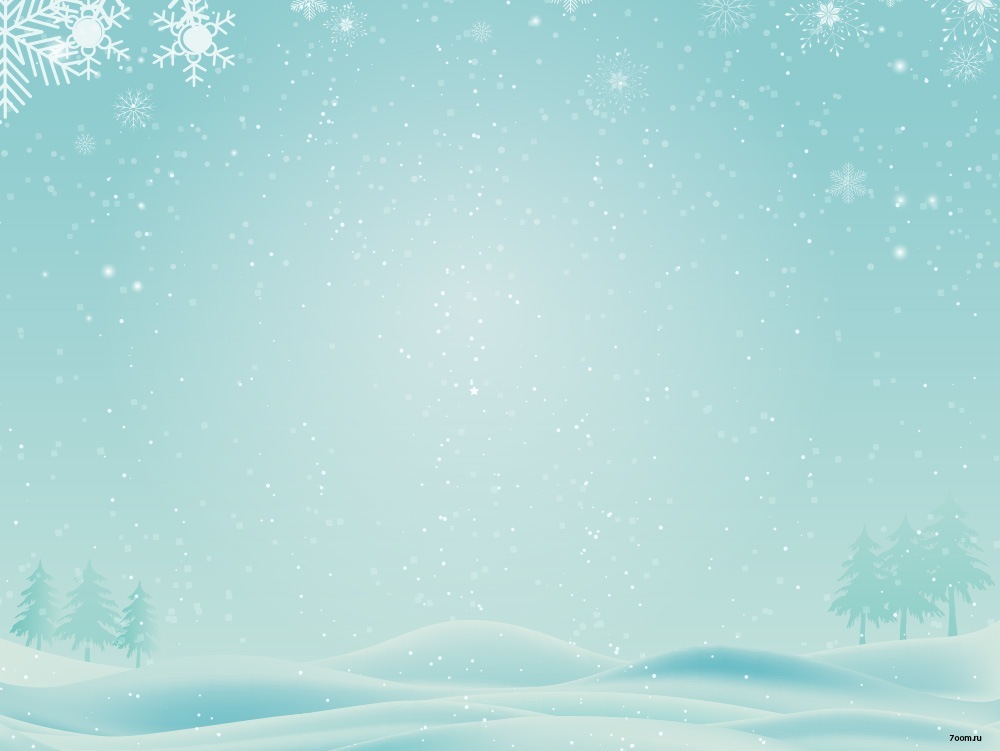 Учебный план определяет
количество учебных занятий за 2 года на одного обучающегося
 не менее 2170 (32 ч) часов и

не более 2590 часов (не более 37 часов в неделю).
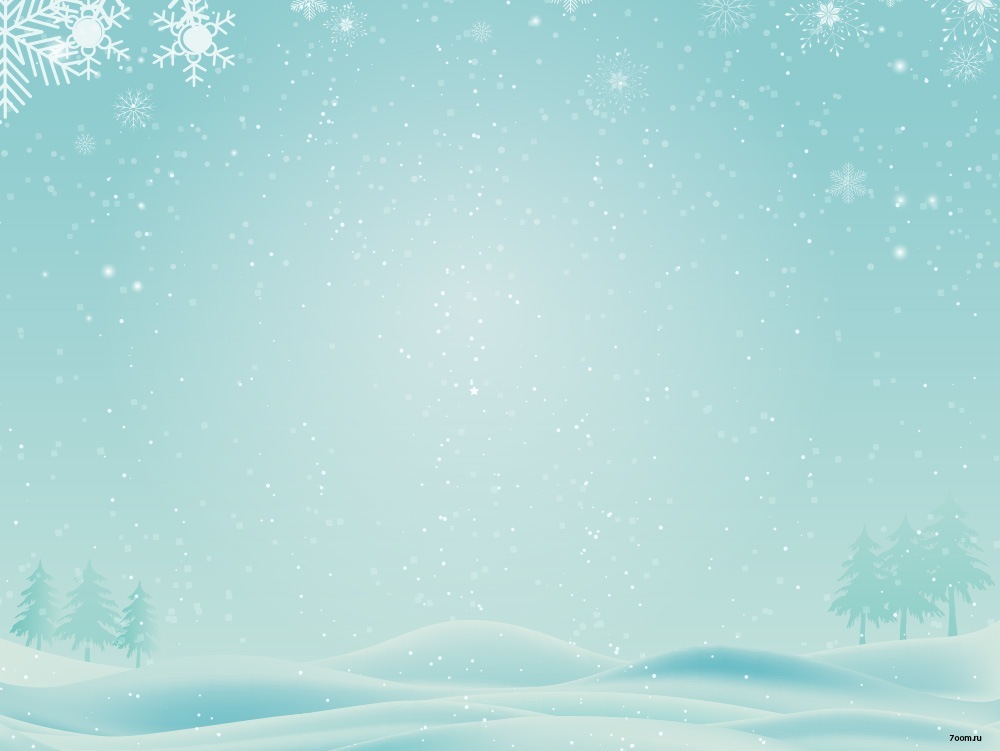 Учебный план предусматривает изучение обязательных учебных предметов: 

 учебных предметов по выбору из обязательных предметных областей;
 дополнительных учебных предметов;
 курсов по выбору;
 и общих для включения во все учебные планы учебных предметов, в том числе на углубленном уровне.
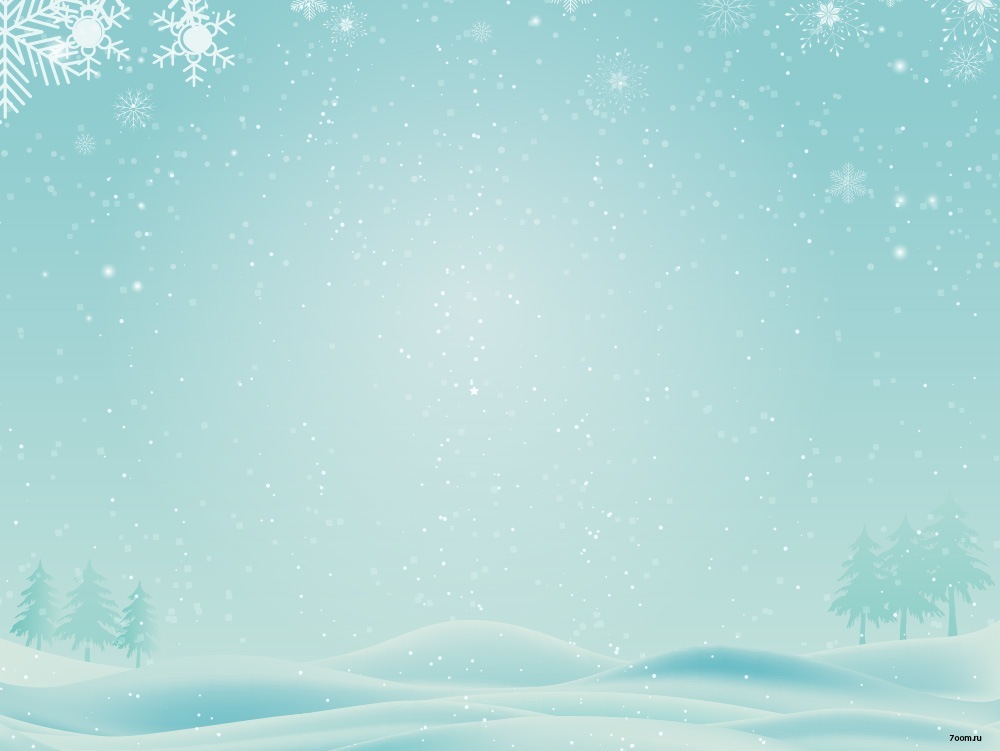 Обязательные предметные области:

Предметная область "Филология":
"Русский язык и литература" (базовый и углубленный уровни);
"Родной (нерусский) язык и литература" (базовый и углубленный уровни).
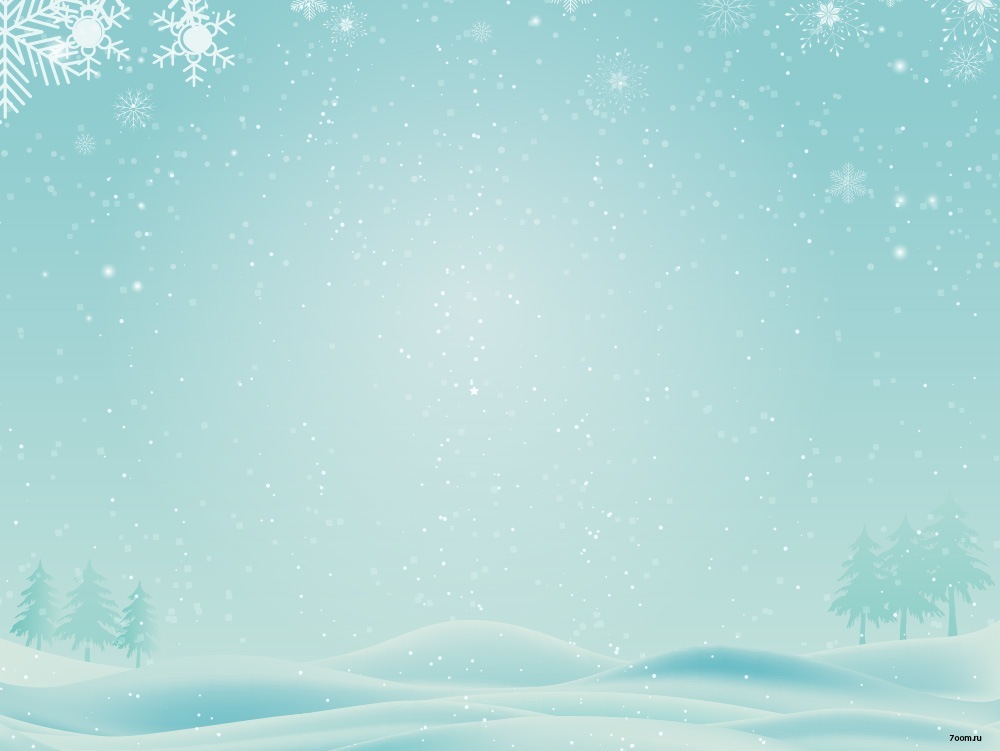 Предметная область "Иностранные языки":
"Иностранный язык" (базовый и углубленный уровни);

"Второй иностранный язык" (базовый и углубленный уровни).
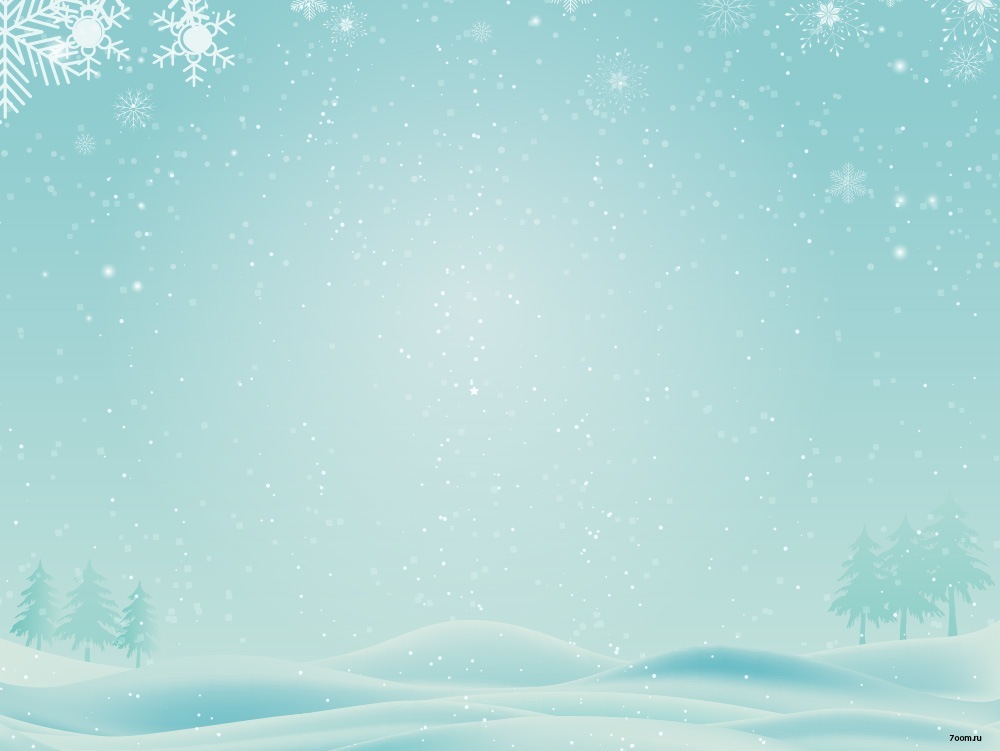 Предметная область "Общественные науки":
"История" (базовый и углубленный уровни);
"География" (базовый и углубленный уровни);
"Экономика" (базовый и углубленный уровни);
"Право" (базовый и углубленный уровни);
"Обществознание" (базовый уровень);
"Россия в мире" (базовый уровень).
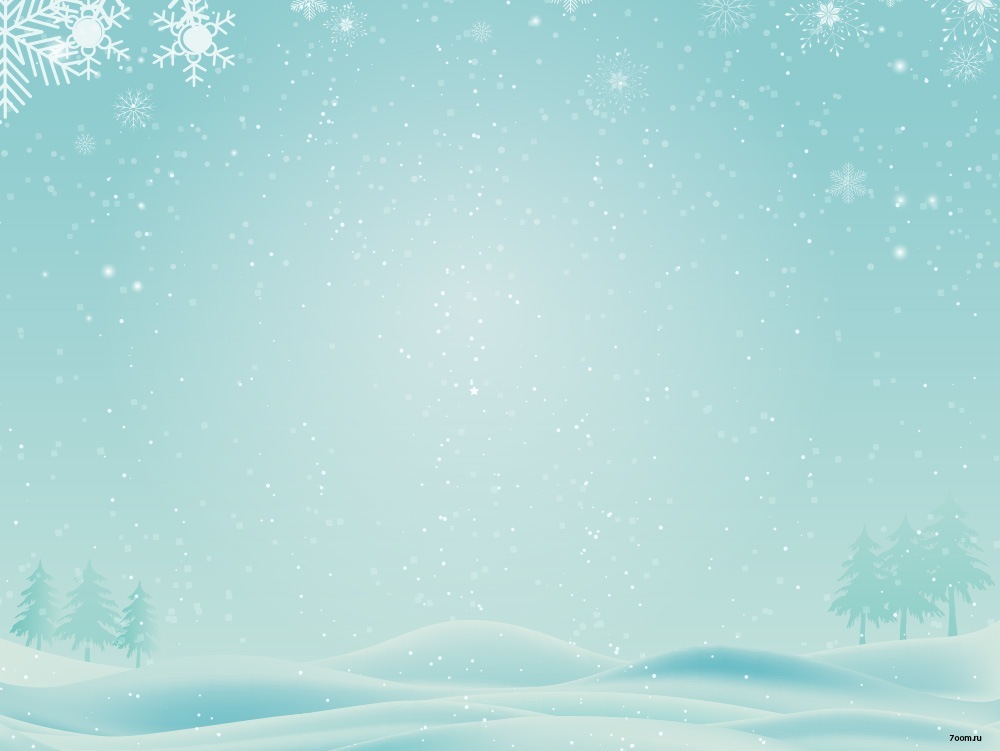 Предметная область "Математика и информатика":
"Математика: алгебра и начала математического анализа, геометрия" (базовый и углубленный уровни);

"Информатика" (базовый и углубленный уровни).
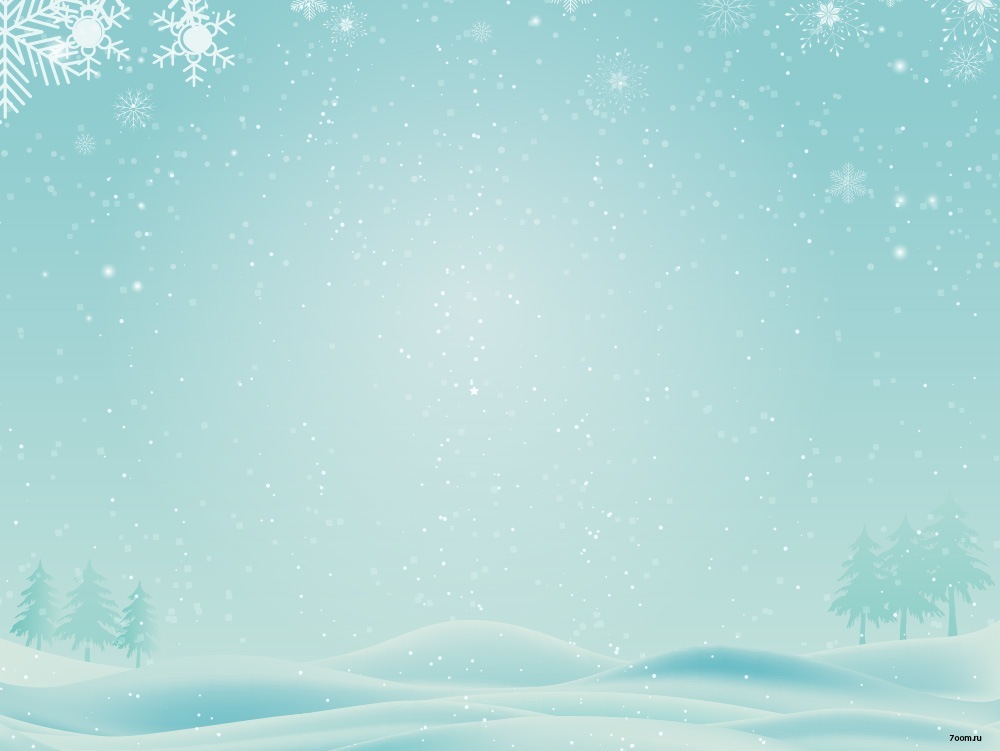 Предметная область "Математика и информатика":
"Математика: алгебра и начала математического анализа, геометрия" (базовый и углубленный уровни);

"Информатика" (базовый и углубленный уровни).
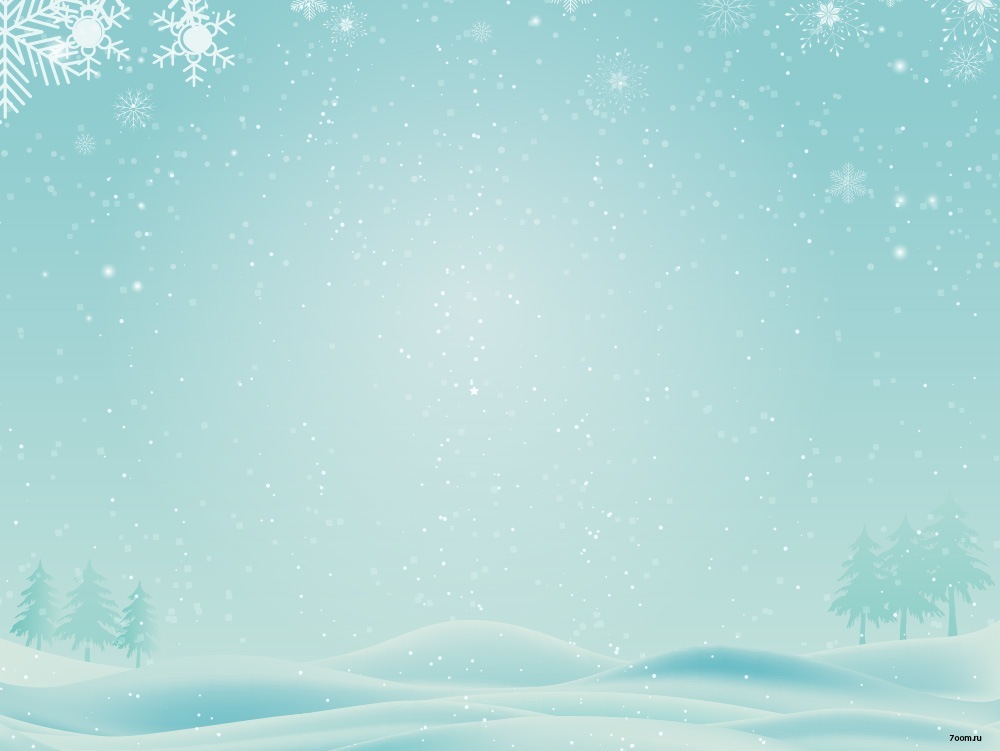 Предметная область "Физическая культура, экология и основы безопасности жизнедеятельности»:
"Физическая культура" (базовый уровень);
"Экология" (базовый уровень);
"Основы безопасности жизнедеятельности" (базовый уровень).
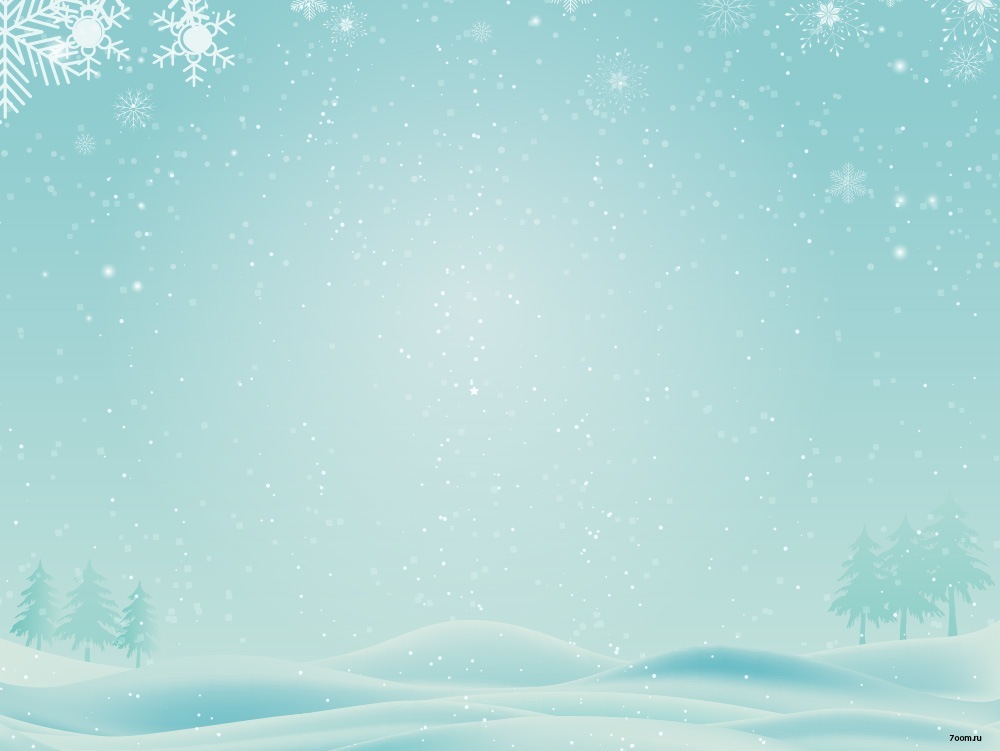 В учебные планы могут быть включены:
дополнительные учебные предметы;
курсы по выбору обучающихся, предлагаемые организацией, осуществляющей образовательную деятельность. Например: 
"Астрономия",
"Искусство", 
"Психология", 
"Технология", 
"Дизайн",
"История родного края",
 "Экология моего края".
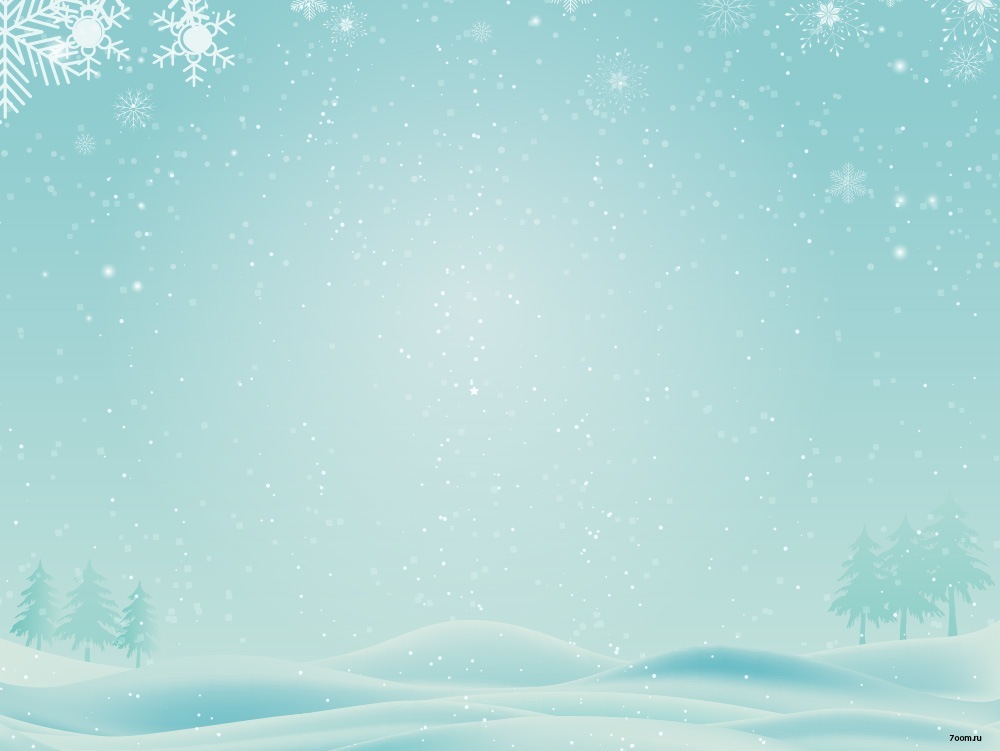 В школах могут функционировать следующие профили обучения:

 естественнонаучный, 
гуманитарный, 
социально-экономический, 
технологический, 
универсальный.
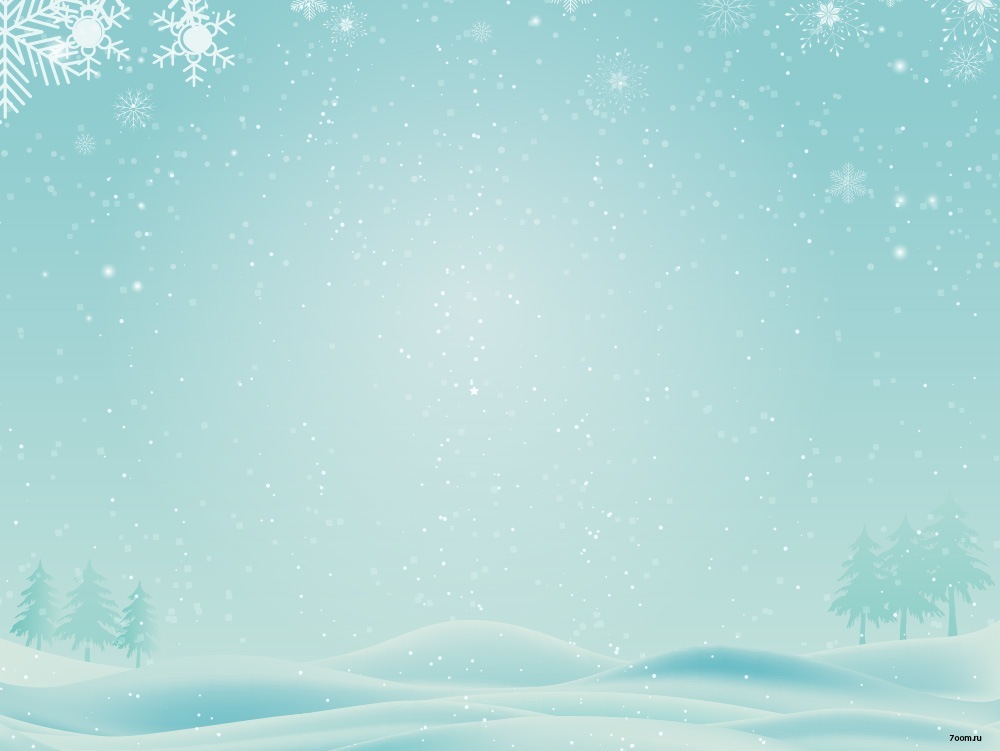 Учебный план профиля обучения и (или) индивидуальный учебный план должны содержать:
9 (10) учебных предметов (не менее одного учебного предмета из каждой предметной области) 
общие учебные предметы, обязательные для всех.
 Для включения во все учебные планы являются учебные предметы: 
"Русский язык и литература", 
"Иностранный язык", 
"Математика: алгебра и начала математического анализа, геометрия",        "История" (или "Россия в мире"), 
"Физическая культура", 
"Основы безопасности жизнедеятельности".